明治維新１５０年
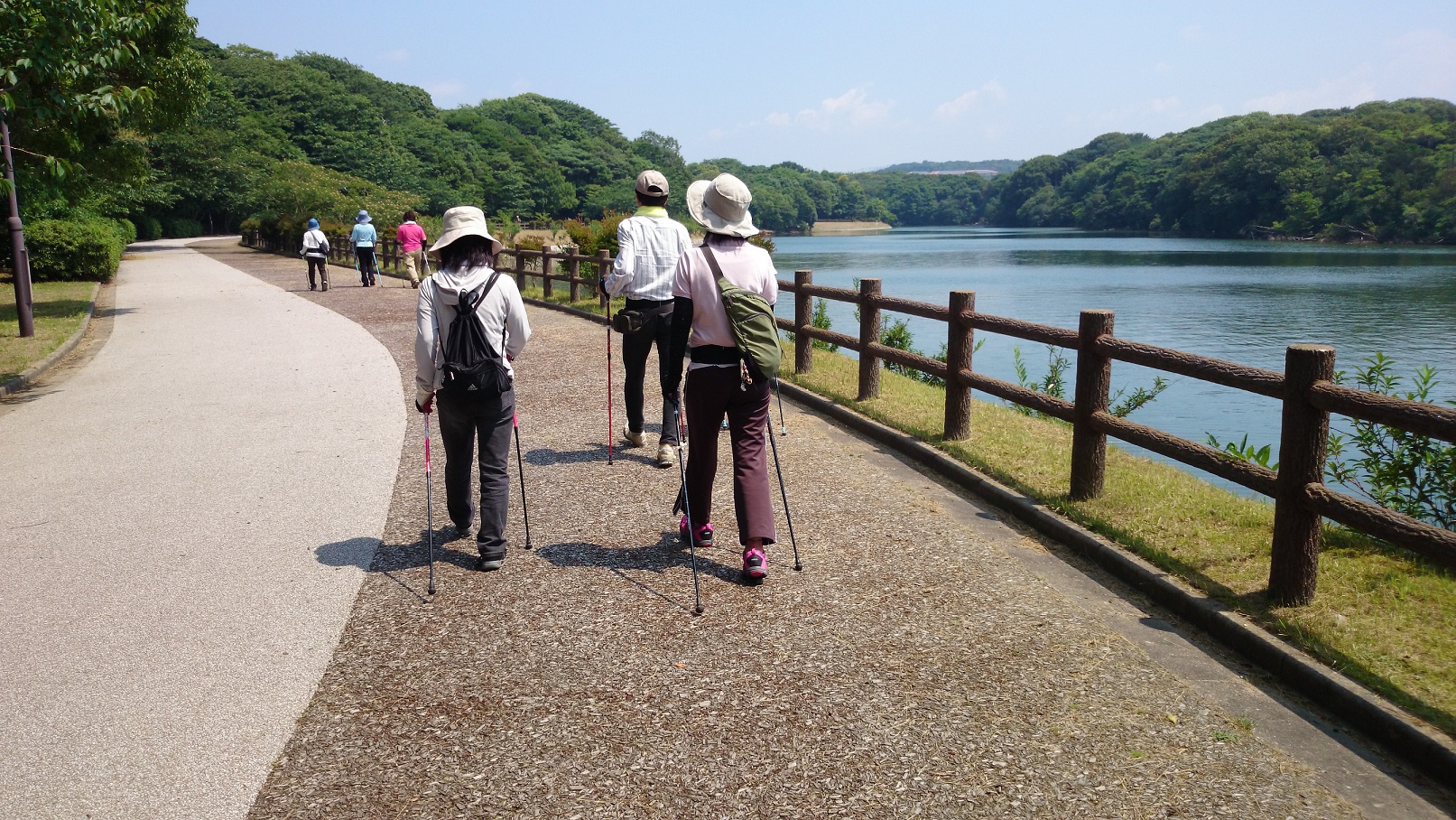 4月28日（土）
維新の史跡めぐりとノルディックウォーキング
国司公にちなむ菓子・お弁当
・お茶付
明治維新の先駆けの志士をクローズUP！！たんぽぽの花咲く春の田園風景を歩きませんか？
❤初心者大歓迎❤　　　　　　　　　　　　　　　　　　　★行　程★
８：５０　楠こもれびの郷　研修室　受付集合
　９：００　座学：明治維新の先駆けとなった志士講座　　９：２０　ウォーミングUP・歩き方講習
　９：４０　ウォーキング開始　１０：００　天龍寺・墓所　　(トイレ休憩）
　　　　　　美登里菓子　お茶
１０：３５　国司家居館跡（美登里神社）　
１１：１５　万倉護国神社　国司信濃公像　　
１１：４０　楠こもれびの郷　到着　クールダウン・昼食
１２：３０　現地解散
■　参加費　　　　　２，０００円　（保険料込）　　　　　　
■　時　　　間　　　９：００～１２：３０　（８：５０集合）■　集合場所　　楠こもれびの郷　研修室　８：５０
■　参加資格　　経験者、又は、中学生以上で健康な方
■　定　　　員　　３０名　（定員になり次第締め切ります）■　催行人数　　２０名　
■　締　　　切　　４月２３日（月）　
■　持ち物　　　ポール・リュック又はナップサック・　敷物
　　　　　　　　　　・運動ができる服装・移動中の飲み物
※ポール貸し出し有　先着25名迄　※弁当お茶付
楠こもれびの郷　　宇部市大字西万倉１６６２-１　☎０８３６-６７-２６１７
共催：宇部市スポーツコミッション     協力：幸太郎スポーツ
後援：宇部日報・山口新聞・FMきらら
お問合せ先　楠こもれびの郷　☎ ０８３６－６７－２６１７　FAX０８３６-６７-２６１６
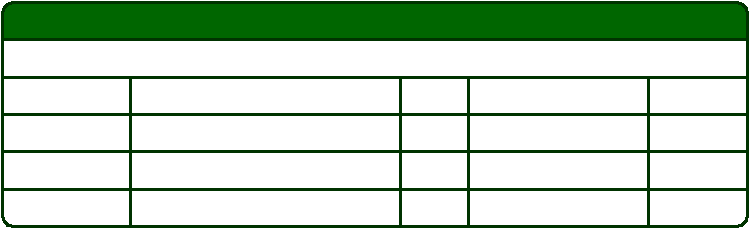 維新の史跡めぐりとノルディックウォーキング　申込書
申込先　楠こもれびの郷　☎ ０８３６－６７－２６１７　FAX０８３６-６７-２６１６
氏  名　　　　　　住          所　　　　　 年齢　連絡先(携帯）　 ポール
要・不要
要・不要
要・不要